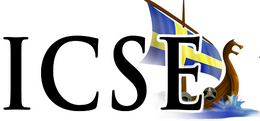 Accurate and Efficient Refactoring Detection in Commit History
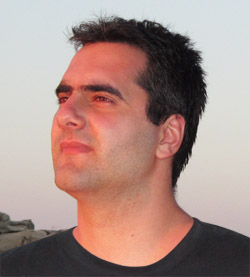 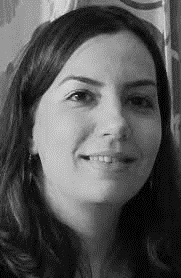 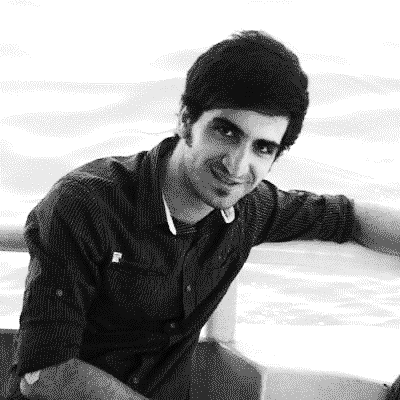 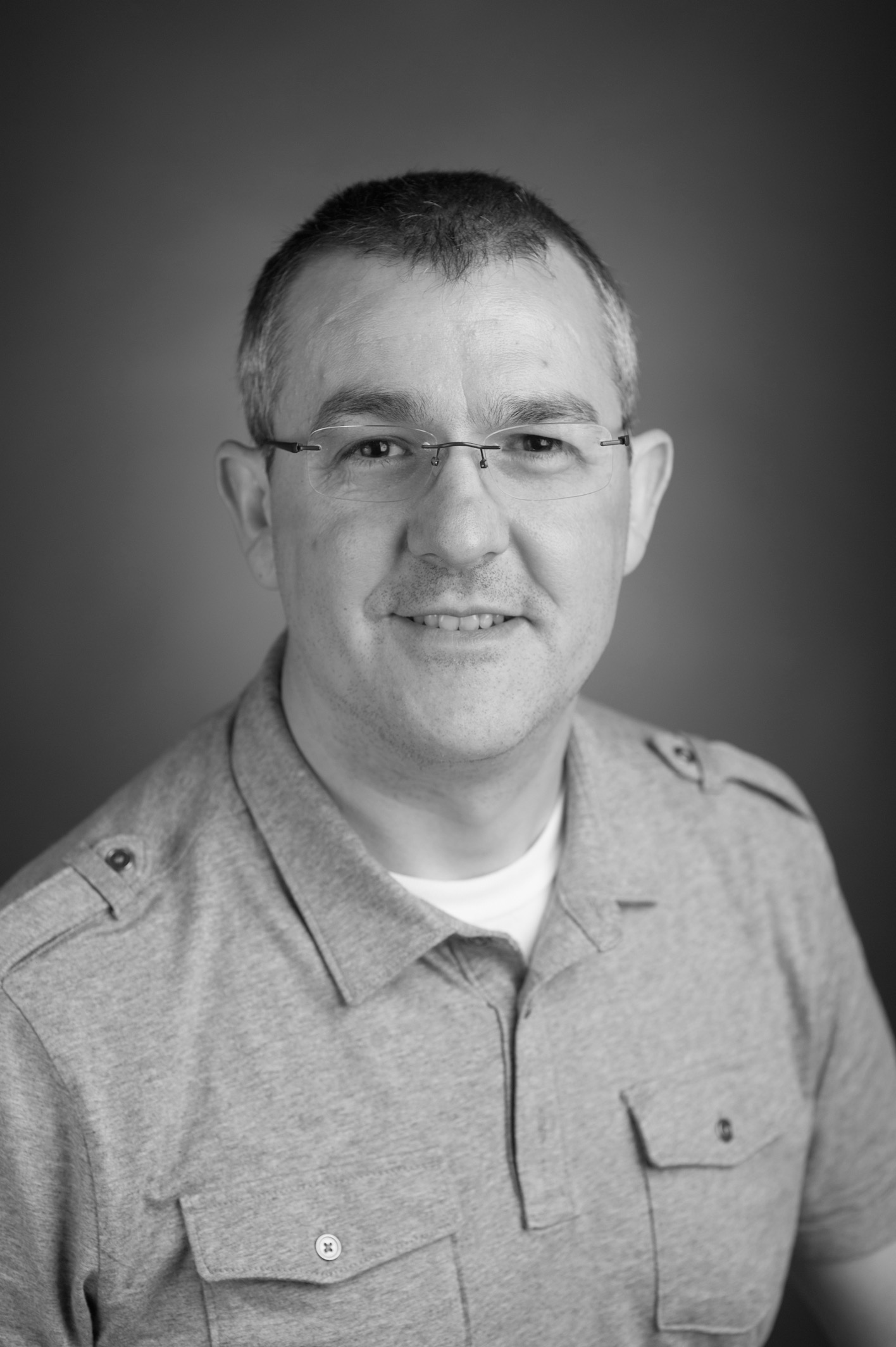 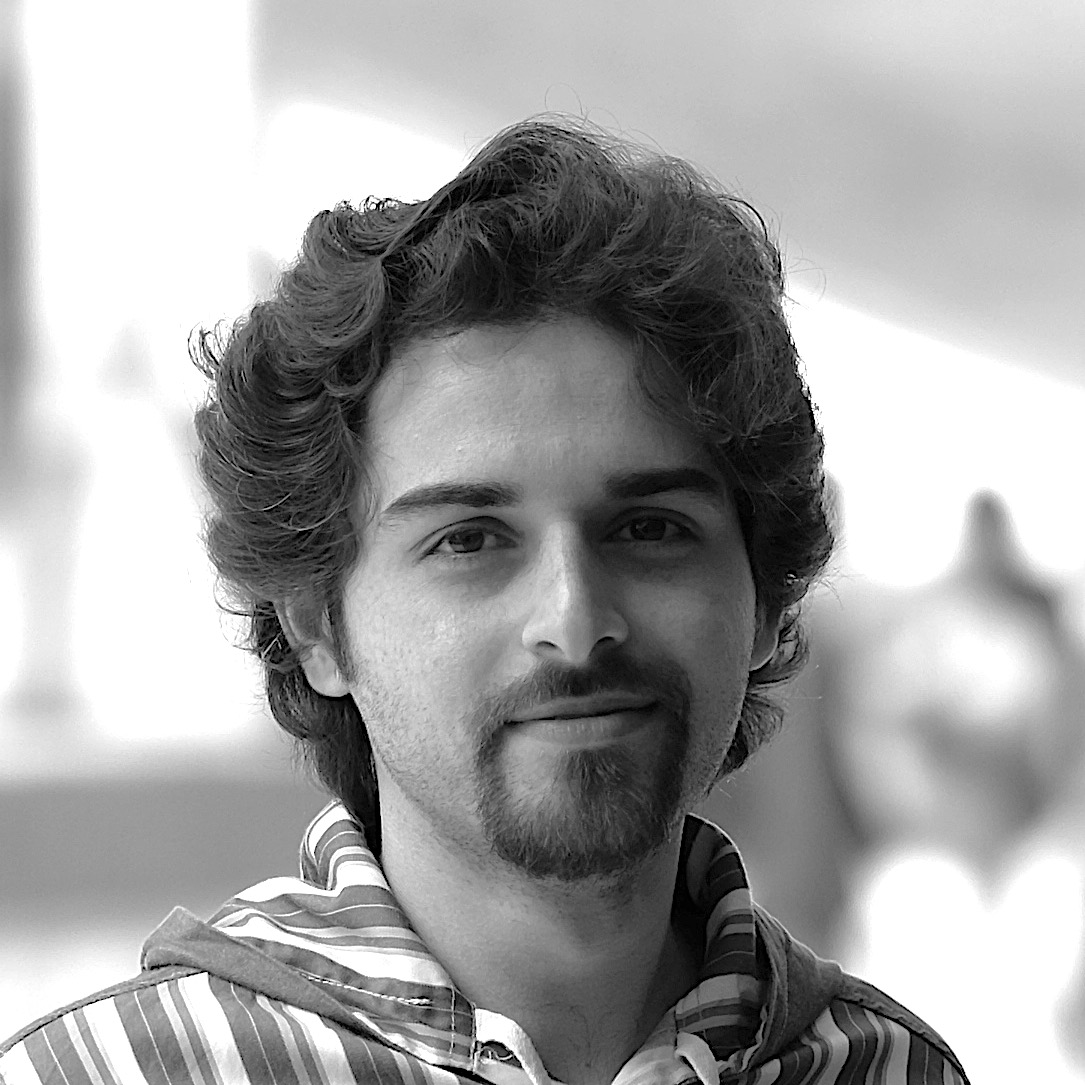 Davood Mazinanian
Danny Dig
Nikolaos Tsantalis
Matin Mansouri
Laleh Eshkevari
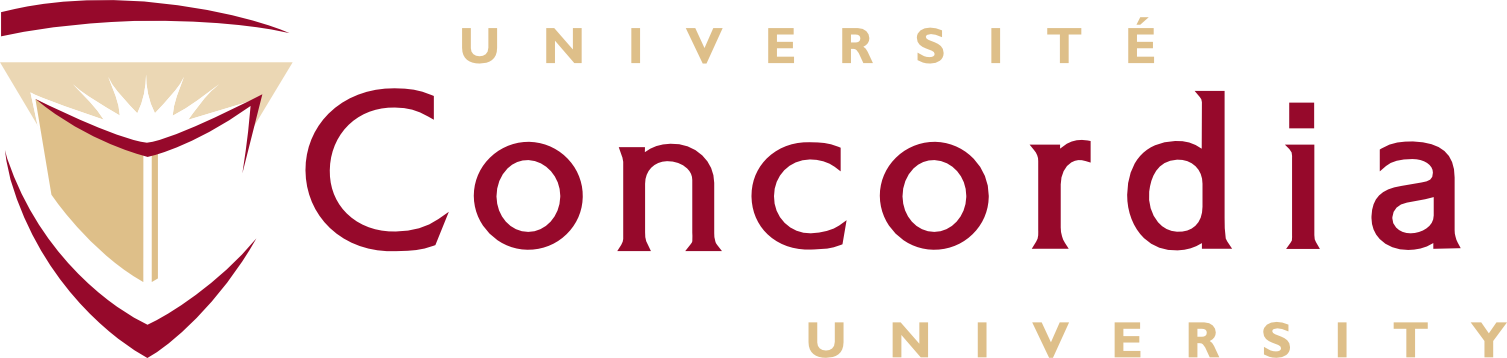 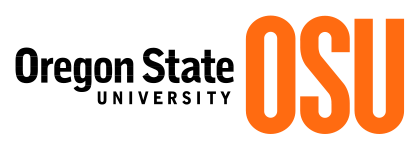 May 31, 2018
1
[Speaker Notes: My name is Nikolaos Tsantalis, associate professor at Concordia University, and I will present to you our work on Refactoring detection.The rest of co-authors are Matin (Master student in my group), Laleh (PDF in my group), Davood (PhD in my group), and Danny from Oregon State Univeristy.]
Refactoring is noise in evolution analysis
Bug-inducing analysis (SZZ): flag refactoring edits as bug-introducing changes
Tracing requirements to code: miss traceability links due to refactoring
Regression testing: unnecessary execution of tests for refactored code with no behavioral changes
Code review/merging: refactoring edits tangled with the actual changes intended by developers
2
There are many refactoring detection tools
Demeyer et al. [OOPSLA’00]
UMLDiff + JDevAn [Xing & Stroulia ASE’05]
RefactoringCrawler [Dig et al. ECOOP’06]
Weißgerber and Diehl [ASE’06]
Ref-Finder [Kim et al. ICSM’10, FSE’10]
RefDiff [Silva & Valente, MSR’17]
3
Limitations of previous approaches
Dependence on similarity thresholds
thresholds need calibration for projects with different characteristics
Dependence on built versions
only 38% of the change history can be successfully compiled [Tufano et al., 2017]
Unreliable oracles for evaluating precision/recall
Incomplete (refactorings found in release notes or commit messages)
Biased (applying a single tool with two different similarity thresholds)
Artificial (seeded refactorings)
4
Why do we need better accuracy?
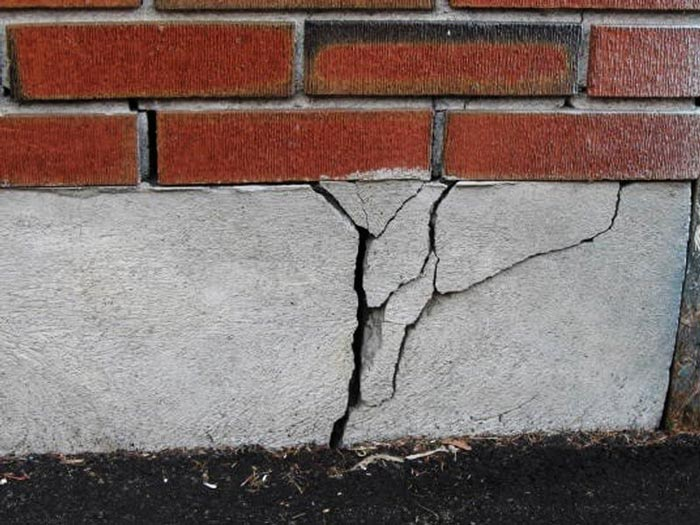 Library adaptation
Empirical studies
Framework migration
Refactoring
detection
pooraccuracy
5
Why do we need better accuracy?
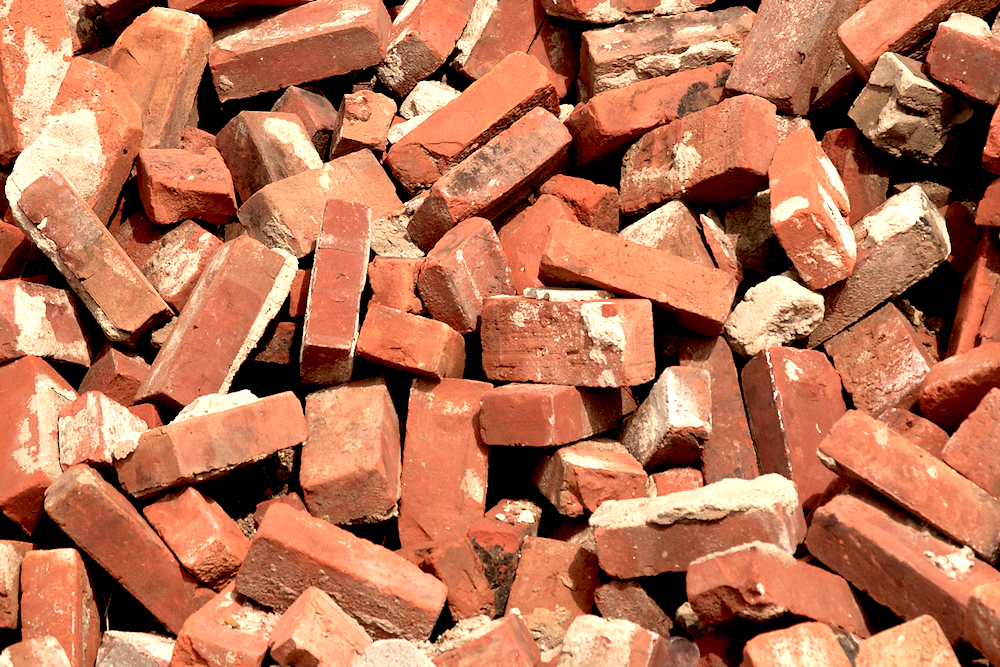 6
Contributions
First refactoring detection algorithm operating without any code similarity thresholds
RefactoringMiner open-source tool with an API
Oracle comprising 3,188 refactorings found in 538 commits from 185 open-source projects
Evaluation of precision/recall and comparison with previous state-of-the-art
Tool infrastructure for comparing multiple refactoring detection tools
7
Approach in a nutshell
AST-based statement matching algorithm
Input: code fragments T1 from parent commit and T2 from child commit
Output:
M set of matched statement pairs
UT1 set of unmatched statements from T1
UT2 set of unmatched statements from T2
Code changes due to refactoring mechanics: abstraction, argumentization
Code changes due to overlapping refactorings or bug fixes: syntax-aware AST node replacements
8
private static Address[] createAddresses(int count) {
  Address[] addresses = new Address[count];
  for (int i = 0; i < count; i++) {
    try {
      addresses[i] =
        new Address("127.0.0.1", PORTS.incrementAndGet());
    }
    catch (UnknownHostException e) {
      e.printStackTrace();
    }
  }
  return addresses;
}
private static Address[] createAddresses(int count) {
  Address[] addresses = new Address[count];
  for (int i = 0; i < count; i++) {
    try {
      addresses[i] =
        new Address("127.0.0.1", PORTS.incrementAndGet());
    }
    catch (UnknownHostException e) {
      e.printStackTrace();
    }
  }
  return addresses;
}
Before
After
9
private static Address[] createAddresses(int count) {
  Address[] addresses = new Address[count];
  for (int i = 0; i < count; i++) {
    try {
      addresses[i] =
        new Address("127.0.0.1", PORTS.incrementAndGet());
    }
    catch (UnknownHostException e) {
      e.printStackTrace();
    }
  }
  return addresses;
}
private static List<Address> createAddresses(int count) {
  List<Address> addresses = new ArrayList<Address>(count);
  for (int i = 0; i < count; i++) {
    try {
      addresses[i] =
        new Address("127.0.0.1", PORTS.incrementAndGet());
    }
    catch (UnknownHostException e) {
      e.printStackTrace();
    }
  }
  return addresses;
}
Before
After
10
private static Address[] createAddresses(int count) {
  Address[] addresses = new Address[count];
  for (int i = 0; i < count; i++) {
    try {
      addresses[i] =
        new Address("127.0.0.1", PORTS.incrementAndGet());
    }
    catch (UnknownHostException e) {
      e.printStackTrace();
    }
  }
  return addresses;
}
private static List<Address> createAddresses(AtomicInteger ports, int count){
  List<Address> addresses = new ArrayList<Address>(count);
  for (int i = 0; i < count; i++) {
    try {
      addresses[i] =
        new Address("127.0.0.1", ports.incrementAndGet());
    }
    catch (UnknownHostException e) {
      e.printStackTrace();
    }
  }
  return addresses;
}
Before
After
11
private static Address[] createAddresses(int count) {
  Address[] addresses = new Address[count];
  for (int i = 0; i < count; i++) {
    try {
      addresses[i] =
        new Address("127.0.0.1", PORTS.incrementAndGet());
    }
    catch (UnknownHostException e) {
      e.printStackTrace();
    }
  }
  return addresses;
}
private static List<Address> createAddresses(AtomicInteger ports, int count){
  List<Address> addresses = new ArrayList<Address>(count);
  for (int i = 0; i < count; i++) {
    try {
      addresses[i] =
        new Address("127.0.0.1", ports.incrementAndGet());
    }
    catch (UnknownHostException e) {
      e.printStackTrace();
    }
  }
  return addresses;
}
Before
After
12
private static List<Address> createAddresses(AtomicInteger ports, int count){
  List<Address> addresses = new ArrayList<Address>(count);
  for (int i = 0; i < count; i++) {
     
       
         
     
     
 
     
  }
  return addresses;
}
private static Address[] createAddresses(int count) {
  Address[] addresses = new Address[count];
  for (int i = 0; i < count; i++) {
    try {
      addresses[i] =
        new Address("127.0.0.1", PORTS.incrementAndGet());
    }
    catch (UnknownHostException e) {
      e.printStackTrace();
    }
  }
  return addresses;
}
try {
  addresses[i] =
    new Address("127.0.0.1", ports.incrementAndGet());
} 
catch (UnknownHostException e) {
  e.printStackTrace();
}
Before
After
13
private static Address[] createAddresses(int count) {
  Address[] addresses = new Address[count];
  for (int i = 0; i < count; i++) {
    try {
      addresses[i] =
        new Address("127.0.0.1", PORTS.incrementAndGet());
    }
    catch (UnknownHostException e) {
      e.printStackTrace();
    }
  }
  return addresses;
}
private static List<Address> createAddresses(AtomicInteger ports, int count){
  List<Address> addresses = new ArrayList<Address>(count);
  for (int i = 0; i < count; i++) {
     
       
     addresses.add(createAddress("127.0.0.1", ports.incrementAndGet()));      
     
     
 
     
  }
  return addresses;
}
protected static Address createAddress(String host, int port) { 
  try {
    return new Address(host, port);
  } 
  catch (UnknownHostException e) {
    e.printStackTrace();
  }
  return null;
}
Before
After
14
private static Address[] createAddresses(int count) {
  Address[] addresses = new Address[count];
  for (int i = 0; i < count; i++) {
    try {
      addresses[i] =
        new Address("127.0.0.1", PORTS.incrementAndGet());
    }
    catch (UnknownHostException e) {
      e.printStackTrace();
    }
  }
  return addresses;
}
private static List<Address> createAddresses(AtomicInteger ports, int count){
  List<Address> addresses = new ArrayList<Address>(count);
  for (int i = 0; i < count; i++) {
     
       
     addresses.add(createAddress("127.0.0.1", ports.incrementAndGet()));      
     
     
 
     
  }
  return addresses;
}
protected static Address createAddress(String host, int port) { 
  try {
    return new Address(host, port);
  } 
  catch (UnknownHostException e) {
    e.printStackTrace();
  }
  return null;
}
textual similarity  30%
Before
After
15
private static Address[] createAddresses(int count) {
  Address[] addresses = new Address[count];
  for (int i = 0; i < count; i++) {
    try {
      addresses[i] =
        new Address("127.0.0.1", PORTS.incrementAndGet());
    }
    catch (UnknownHostException e) {
      e.printStackTrace();
    }
  }
  return addresses;
}
private static List<Address> createAddresses(AtomicInteger ports, int count){
  List<Address> addresses = new ArrayList<Address>(count);
  for (int i = 0; i < count; i++) {
     
       
     addresses.add(createAddress("127.0.0.1", ports.incrementAndGet()));      
     
     
 
     
  }
  return addresses;
}
protected static Address createAddress(String host, int port) { 
  try {
    return new Address(host, port);
  } 
  catch (UnknownHostException e) {
    e.printStackTrace();
  }
  return null;
}
(1) Abstraction
Before
After
16
private static Address[] createAddresses(int count) {
  Address[] addresses = new Address[count];
  for (int i = 0; i < count; i++) {
    try {
      addresses[i] =
        new Address("127.0.0.1", PORTS.incrementAndGet());
    }
    catch (UnknownHostException e) {
      e.printStackTrace();
    }
  }
  return addresses;
}
private static List<Address> createAddresses(AtomicInteger ports, int count){
  List<Address> addresses = new ArrayList<Address>(count);
  for (int i = 0; i < count; i++) {
     
       
     addresses.add(createAddress("127.0.0.1", ports.incrementAndGet()));      
     
     
 
     
  }
  return addresses;
}
protected static Address createAddress(String host, int port) { 
  try {
    return new Address(host, port);
  } 
  catch (UnknownHostException e) {
    e.printStackTrace();
  }
  return null;
}
(1) Abstraction
Before
After
17
private static Address[] createAddresses(int count) {
  Address[] addresses = new Address[count];
  for (int i = 0; i < count; i++) {
    try {
      addresses[i] =
        new Address("127.0.0.1", PORTS.incrementAndGet());
    }
    catch (UnknownHostException e) {
      e.printStackTrace();
    }
  }
  return addresses;
}
private static List<Address> createAddresses(AtomicInteger ports, int count){
  List<Address> addresses = new ArrayList<Address>(count);
  for (int i = 0; i < count; i++) {
     
       
     addresses.add(createAddress("127.0.0.1", ports.incrementAndGet()));      
     
     
 
     
  }
  return addresses;
}
protected static Address createAddress(String host, int port) { 
  try {
    return new Address(host, port);
  } 
  catch (UnknownHostException e) {
    e.printStackTrace();
  }
  return null;
}
(2) Argumentization
Before
After
18
private static Address[] createAddresses(int count) {
  Address[] addresses = new Address[count];
  for (int i = 0; i < count; i++) {
    try {
      addresses[i] =
        new Address("127.0.0.1", PORTS.incrementAndGet());
    }
    catch (UnknownHostException e) {
      e.printStackTrace();
    }
  }
  return addresses;
}
private static List<Address> createAddresses(AtomicInteger ports, int count){
  List<Address> addresses = new ArrayList<Address>(count);
  for (int i = 0; i < count; i++) {
     
       
     addresses.add(createAddress("127.0.0.1", ports.incrementAndGet()));      
     
     
 
     
  }
  return addresses;
}
protected static Address createAddress(String host, int port) { 
  try {
    return new Address("127.0.0.1", ports.incrementAndGet());
  } 
  catch (UnknownHostException e) {
    e.printStackTrace();
  }
  return null;
}
(2) Argumentization
Before
After
19
private static Address[] createAddresses(int count) {
  Address[] addresses = new Address[count];
  for (int i = 0; i < count; i++) {
    try {
      addresses[i] =
        new Address("127.0.0.1", PORTS.incrementAndGet());
    }
    catch (UnknownHostException e) {
      e.printStackTrace();
    }
  }
  return addresses;
}
private static List<Address> createAddresses(AtomicInteger ports, int count){
  List<Address> addresses = new ArrayList<Address>(count);
  for (int i = 0; i < count; i++) {
     
       
     addresses.add(createAddress("127.0.0.1", ports.incrementAndGet()));      
     
     
 
     
  }
  return addresses;
}
protected static Address createAddress(String host, int port) { 
  try {
    return new Address("127.0.0.1", ports.incrementAndGet());
  } 
  catch (UnknownHostException e) {
    e.printStackTrace();
  }
  return null;
}
(3) AST Node Replacements
Before
After
20
private static Address[] createAddresses(int count) {
  Address[] addresses = new Address[count];
  for (int i = 0; i < count; i++) {
    try {
      addresses[i] =
        new Address("127.0.0.1", PORTS.incrementAndGet());
    }
    catch (UnknownHostException e) {
      e.printStackTrace();
    }
  }
  return addresses;
}
private static List<Address> createAddresses(AtomicInteger ports, int count){
  List<Address> addresses = new ArrayList<Address>(count);
  for (int i = 0; i < count; i++) {
     
       
     addresses.add(createAddress("127.0.0.1", ports.incrementAndGet()));      
     
     
 
     
  }
  return addresses;
}
protected static Address createAddress(String host, int port) { 
  try {
    return new Address("127.0.0.1", PORTS.incrementAndGet());
  } 
  catch (UnknownHostException e) {
    e.printStackTrace();
  }
  return null;
}
(3) AST Node Replacements
Before
After
21
private static Address[] createAddresses(int count) {
  Address[] addresses = new Address[count];
  for (int i = 0; i < count; i++) {
    try {
      addresses[i] =
        new Address("127.0.0.1", PORTS.incrementAndGet());
    }
    catch (UnknownHostException e) {
      e.printStackTrace();
    }
  }
  return addresses;
}
private static List<Address> createAddresses(AtomicInteger ports, int count){
  List<Address> addresses = new ArrayList<Address>(count);
  for (int i = 0; i < count; i++) {
     
       
     addresses.add(createAddress("127.0.0.1", ports.incrementAndGet()));      
     
     
 
     
  }
  return addresses;
}
protected static Address createAddress(String host, int port) { 
  try {
    return new Address("127.0.0.1", PORTS.incrementAndGet());
  } 
  catch (UnknownHostException e) {
    e.printStackTrace();
  }
  return null;
}
textual similarity = 100%
Before
After
22
private static Address[] createAddresses(int count) {
  Address[] addresses = new Address[count];
  for (int i = 0; i < count; i++) {
    try {
      addresses[i] =
        new Address("127.0.0.1", PORTS.incrementAndGet());
    }
    catch (UnknownHostException e) {
      e.printStackTrace();
    }
  }
  return addresses;
}
private static List<Address> createAddresses(AtomicInteger ports, int count){
  List<Address> addresses = new ArrayList<Address>(count);
  for (int i = 0; i < count; i++) {
     
       
     addresses.add(createAddress("127.0.0.1", ports.incrementAndGet()));      
     
     
 
     
  }
  return addresses;
}
1
A
2
B
C
D
3
E
F
9
G
protected static Address createAddress(String host, int port) { 
  try {
    return new Address("127.0.0.1", PORTS.incrementAndGet());
  } 
  catch (UnknownHostException e) {
    e.printStackTrace();
  }
  return null;
}
M = {(C, 4) (D, 5) (E, 6) (F, 7)}
UT1 = {A, B, G} 
UT2 = {8}
4
5
6
7
Before
After
8
23
Extract Method detection rule
(M, UT1, UT2) = statement-matching(createAddresses, createAddress)
M = {(C, 4) (D, 5) (E, 6) (F, 7)}          UT1 ={A, B, G}             UT2 = {8}

createAddress is a newly added method in child commit 
createAddresses in parent commit does not call createAddress  
createAddresses in child commit calls createAddress 
|M| > |UT2| 
 createAddress has been extracted from createAddresses
24
Evaluation
RQ1: What is the accuracy of RefactoringMiner and how does it compare to the state-of-the-art?

RQ2: What is the execution time of RefactoringMiner and how does it compare to the state-of-the-art?
25
Oracle construction
Public dataset with validated refactoring instances: 538 commits from 185 open-source projects [Silva et al., FSE’2016 Distinguished Artifact]
We executed two tools:RefactoringMiner and RefDiff [Silva & Valente, MSR’2017]
We manually validated all 4,108 detected instances with 3 validators for a period of 3 months
3,188 true positives and 920 false positives
26
Comparison with state-of-the-art
RefDiff [Silva & Valente, MSR’2017]
Commit-based refactoring detection tool
Evaluation on 448 seeded refactorings in 20 open-source projects
RefDiff has much higher precision/recall thanRef-Finder [Kim et al. 2010] and RefactoringCrawler [Dig et al. 2006]
Ref-Finder and RefactoringCrawler need fully built Eclipse projects as input
27
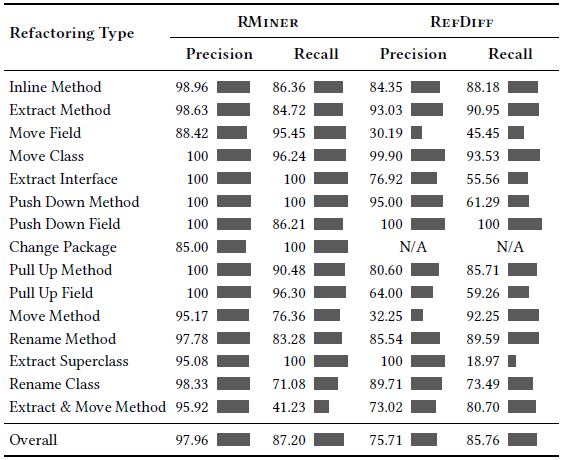 RMiner better precision in all refactoring types
In half of the types RefDiff has better recall
Overall RMiner has +22% precision and +1.5% recall
28
Advantage of RefDiff
Treats code fragments as bags of tokens and ignores the structure
29
Disadvantage of RefDiff
Inability to deal with changes in the tokens
30
Execution time per commit [ms]
On median, RefactoringMiner is 7 times faster than RefDiff
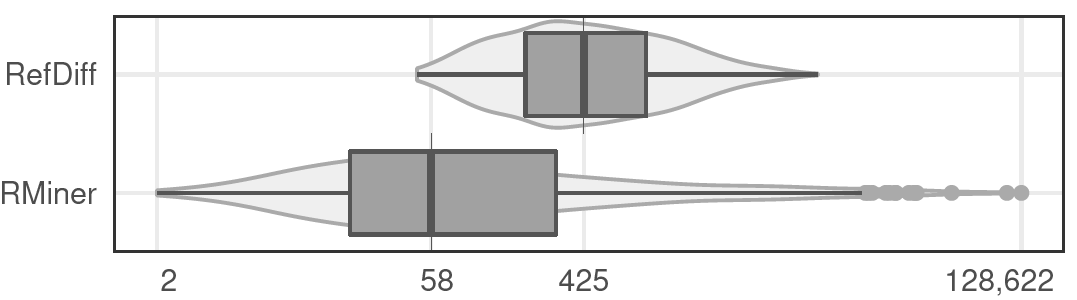 ms
31
Limitations + Future work
Missing context: Pull Up reported as Move, if a class between the source and destination is unchanged.
Nested refactorings: unable to detect Extract Method applied within an extracted method
Unsupported refactorings: refactoring types, such as Rename Variable/Parameter/Field, Extract/Inline Variable can be supported from the analysis of AST replacements.
Oracle bias: plan to add more tools for constructing the oracle (challenge: make tools work without binding information)
32
Conclusions
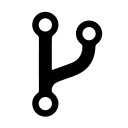 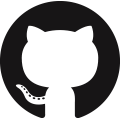 https://github.com/tsantalis/RefactoringMiner
RefactoringMiner: commit-based refactoring detection
No similarity thresholds
High accuracy: 98% precision, 87% recall
Ultra-fast: 58ms on median per commit
Better than competitive tools (RefDiff): +22% precision, 7 times faster
Largest and least biased refactoring oracle up to date
3188 true refactoring instances
538 commits
185 open-source projects
3 validators over 3 months (9 person-months)
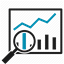 http://refactoring.encs.concordia.ca/oracle/
33